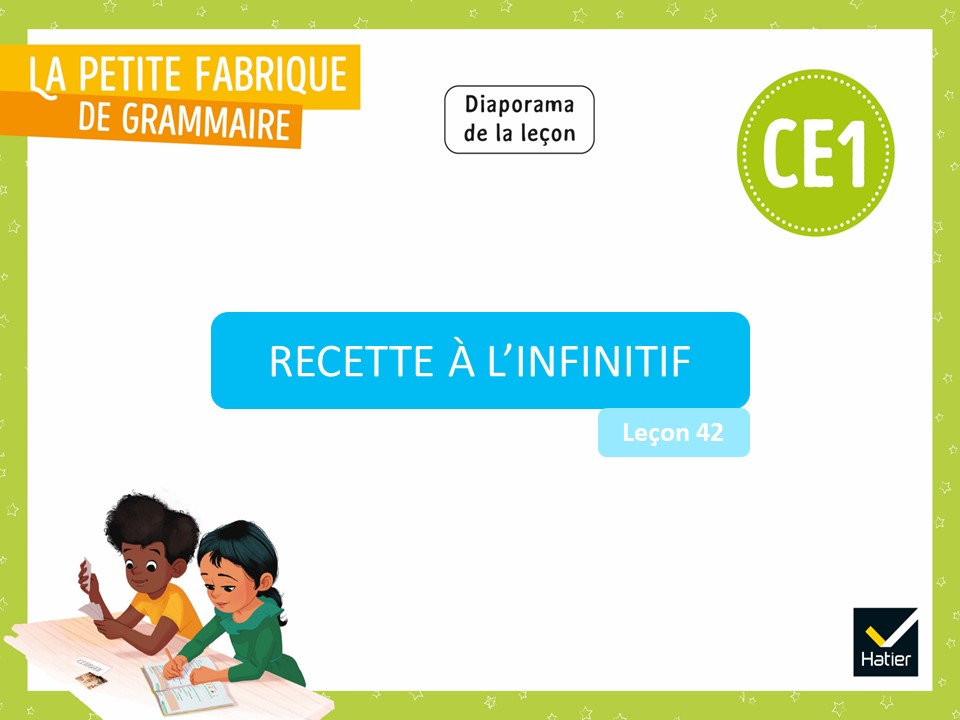 [Speaker Notes: QUI PARLE ? À QUI ? DE QUOI ? – La valeur des temps : l’infinitif

Leçon 42 : Recette à l’infinitif

Certaines diapositives ont été dupliquées afin de scinder le commentaire du mode présentateur en deux parties lorsque le propos est long. Cela vous permettra de poursuivre vos explications de manière plus fluide.]
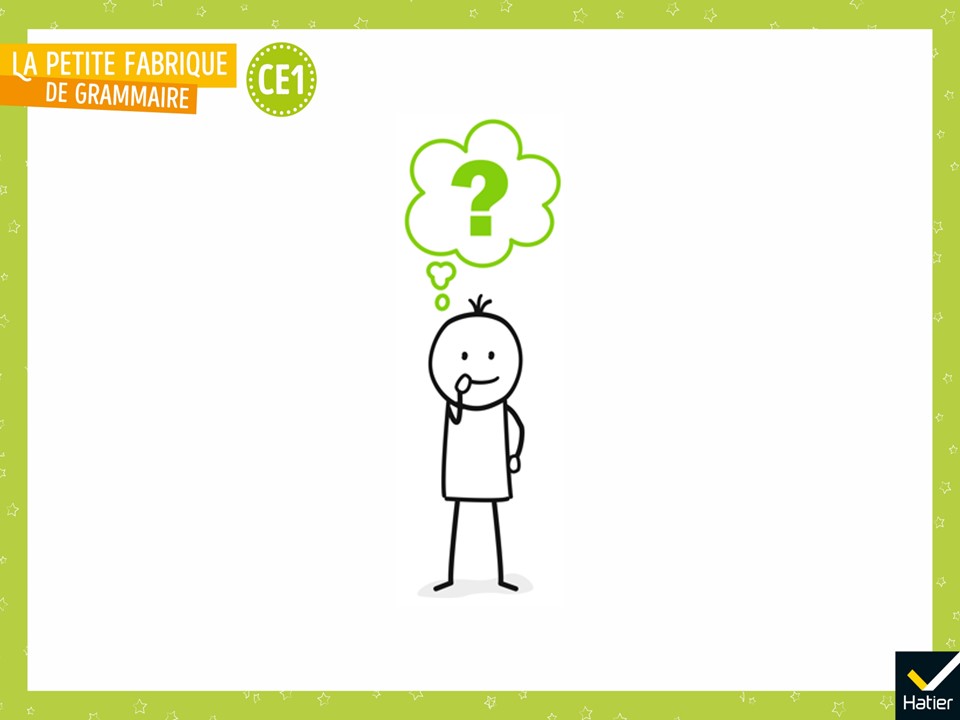 [Speaker Notes: PHASE 1 : Enrôlement 

« Aujourd’hui, on va travailler sur les verbes et ce qu’ils nous apprennent, ou pas. »]
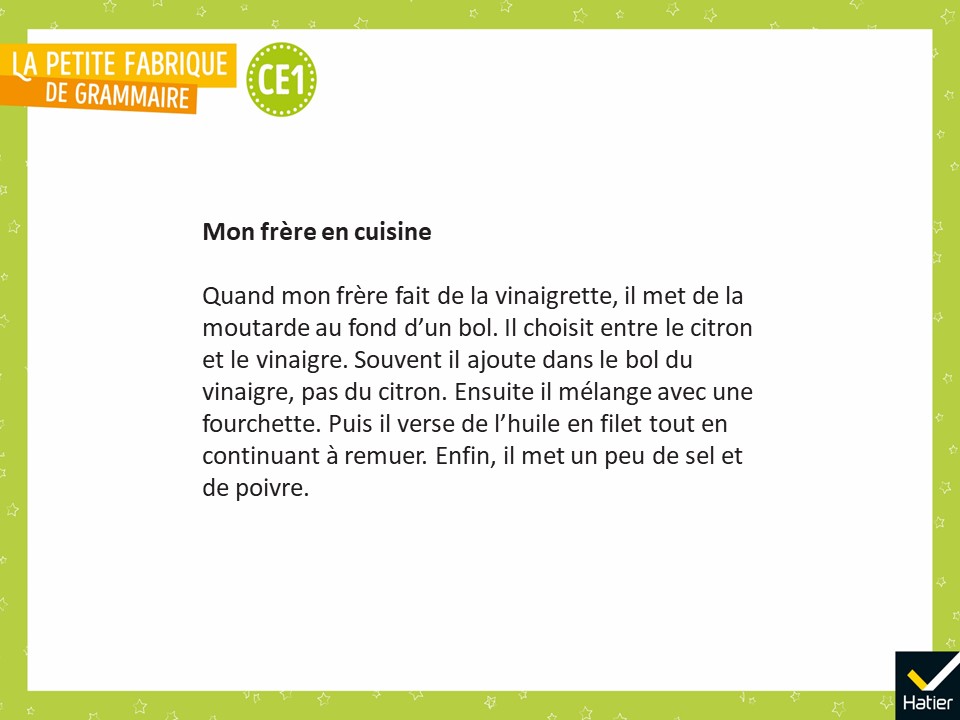 [Speaker Notes: « Racontez-moi le texte avec vos mots. »
Relire le texte si nécessaire.
« Dans quelle sorte de livre on trouve ce texte ? »
Réponses probables :
Dans une histoire. Dans un livre de cuisine. 

« On va y réfléchir. »]
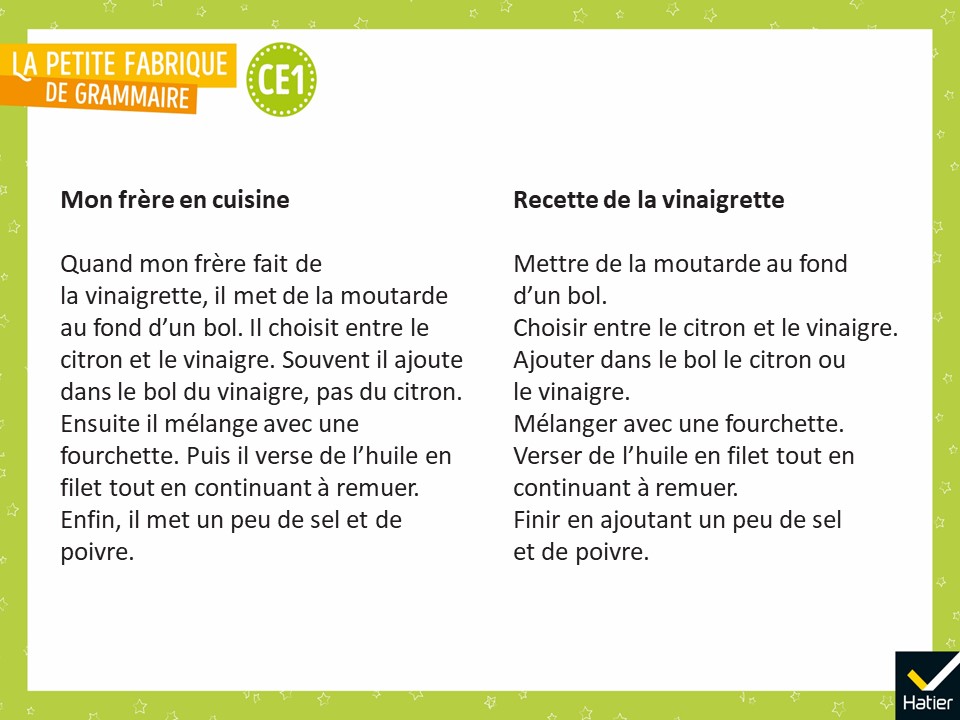 [Speaker Notes: PHASE 2 : Observation. Comparer un texte avec des verbes à l’infinitif et un autre avec des verbes à un mode personnel

« Lequel de ces deux textes on trouverait dans une histoire ? Lequel on trouverait dans un livre de cuisine ? Qu’est-ce qui permet de deviner ? »
Réponses possibles :
Il y a le titre Recette, c’est un mot pour les livres de cuisine.
Il y a un personnage, mon frère. Un personnage, c’est pour une histoire.
Dans la recette, il n’y a pas de personnage, on ne sait pas de qui on parle. Ça dit juste ce qu’il faut faire.]
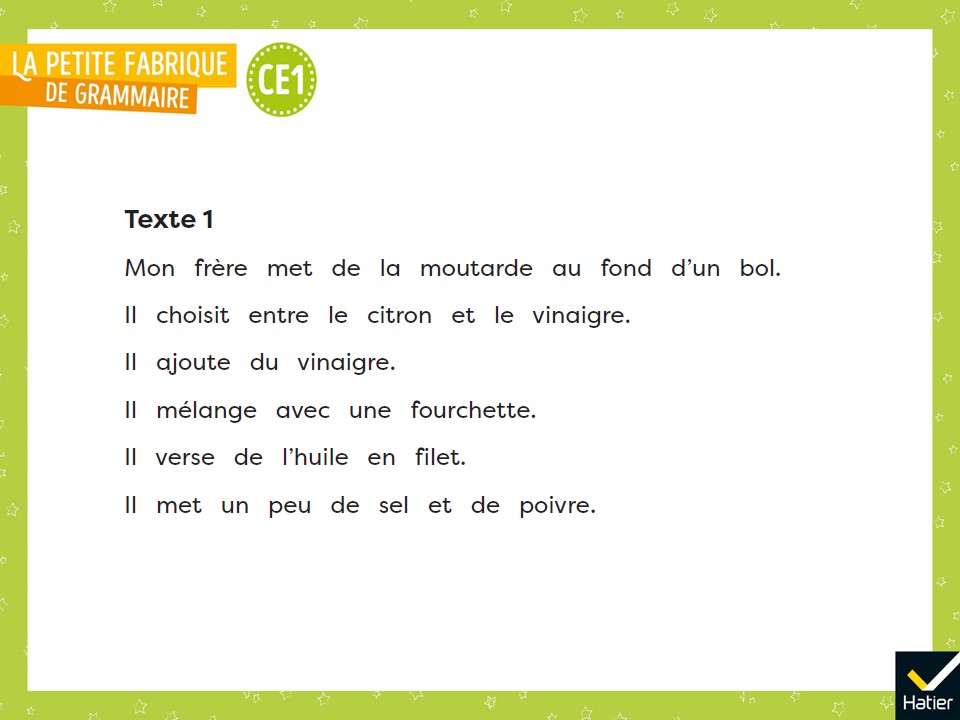 [Speaker Notes: Distribuer le texte narratif simplifié (cf. Fichier photocopiable, texte 1).

 « On va regarder plus précisément le texte qui pourrait être dans une histoire. »
« C’est à peu près le même texte, il est seulement un peu simplifié pour que ce soit plus facile. » 

 « Trouvez les briques des phrases et entourez les verbes. »]
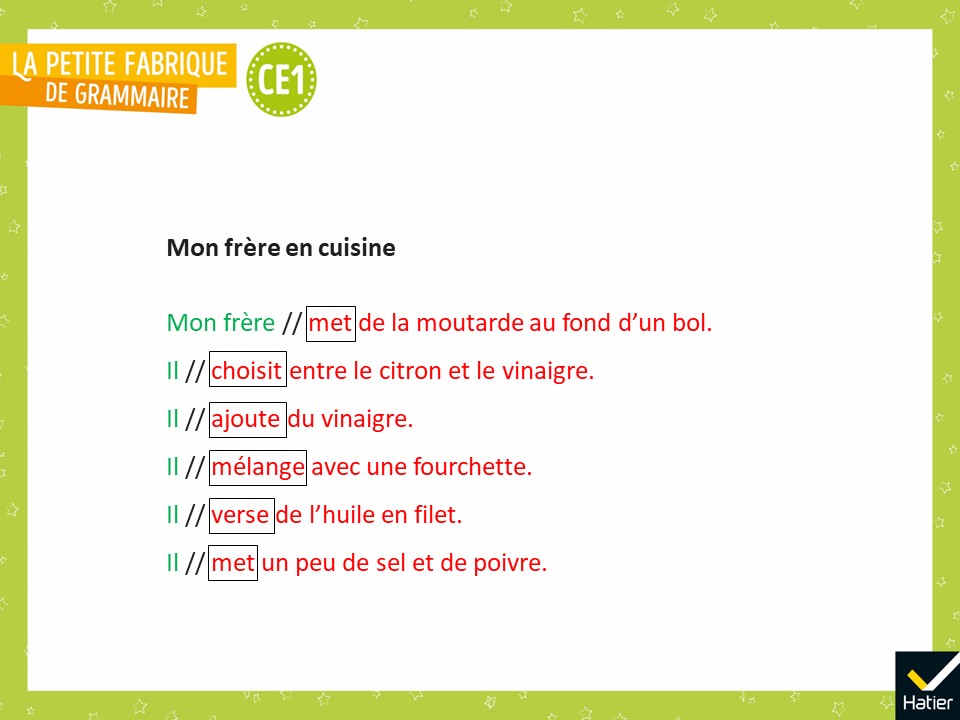 [Speaker Notes: Correction.

 « Comment sont faites les briques-sujets ? Quelle est la forme des verbes ? »
Réponse attendue :
Les briques-sujets, c’est le groupe du nom mon frère, après c’est le pronom personnel il qui remplace le groupe du nom. Les verbes sont tous à la personne 3.]
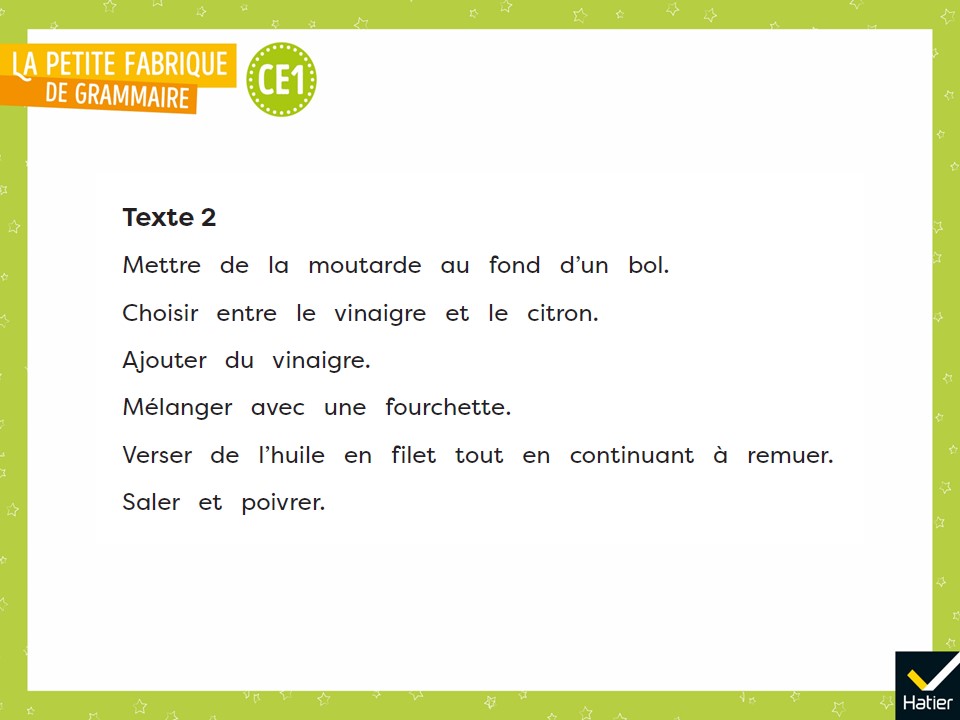 [Speaker Notes: PHASE 3 : Observation. Identifier les spécificités de la forme infinitive 

 Distribuer le texte de la recette (cf. Fichier photocopiable, texte 2).

 « Maintenant, on va s’intéresser au texte dans lequel il n’y a pas de personnage. » 
« Vous allez essayer de retrouver les groupes de mots qui ressemblent aux briques du verbe qu’on a vues dans le texte avec le frère.
Soulignez-les en rouge et entourez le verbe. »]
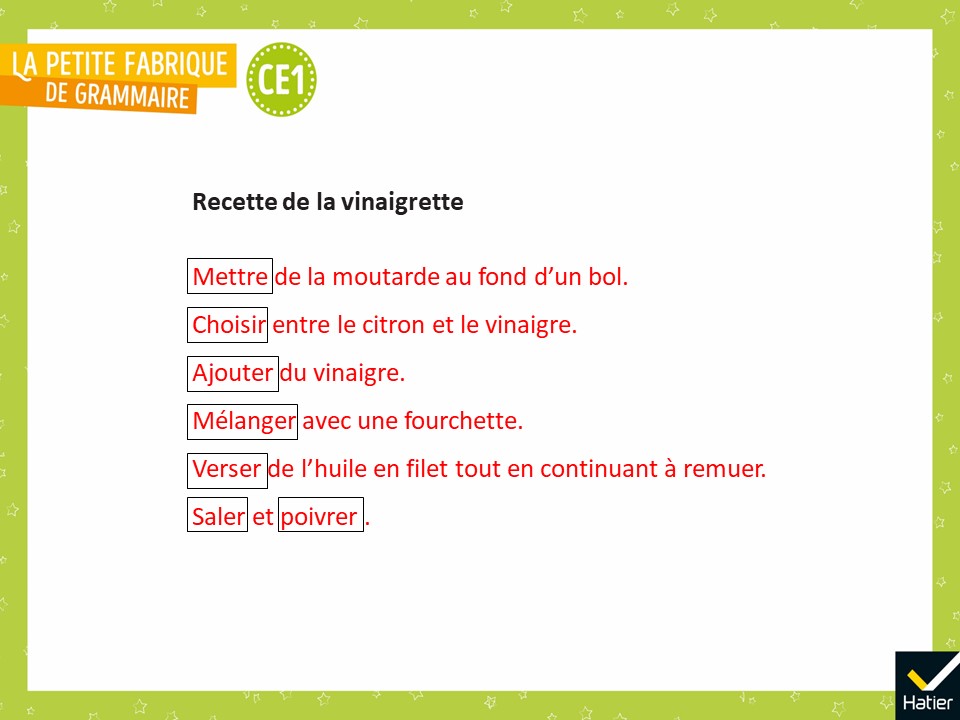 [Speaker Notes: Réponse attendue.]
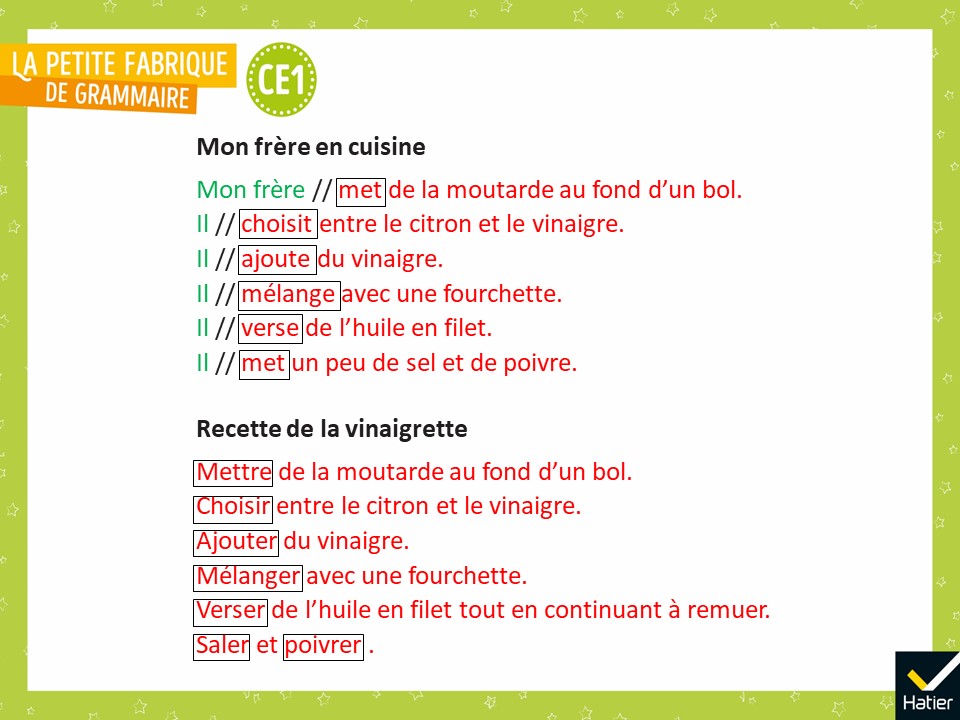 [Speaker Notes: « Quelles différences vous voyez entre les deux textes ? »

Réponses possibles :
Dans la recette, il n’y a pas de briques-sujets.
Les verbes ne sont pas tout à fait pareils. Dans la recette, ils ne sont pas à la personne 3. Ils ont souvent -er à la place de la marque de la personne.]
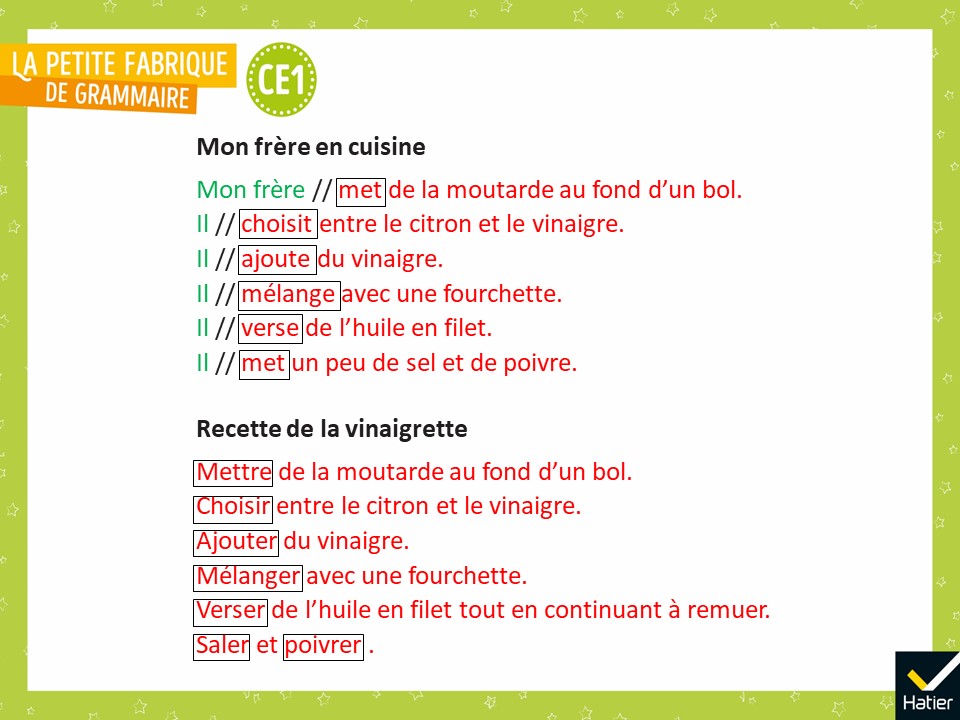 [Speaker Notes: « Dans la recette, les verbes sont à une forme qu’on ne connaissait pas encore : l’infinitif. Il y a une marque particulière qui n’est pas une marque de la personne. Ça n’entre pas dans une scénette. 
Infinitif, veut dire que tout n’est pas défini : dans une recette, on ne sait pas qui met, qui verse, qui mélange…
On entend [fini] dans infinitif et dans défini. Ce sont deux mots de la même famille.
Voilà pourquoi on se sert de cette forme aussi pour nommer les verbes. On dit : le verbe mettre, on parle du verbe verser, du verbe mélanger… C’est un peu le "nom" du verbe. »]
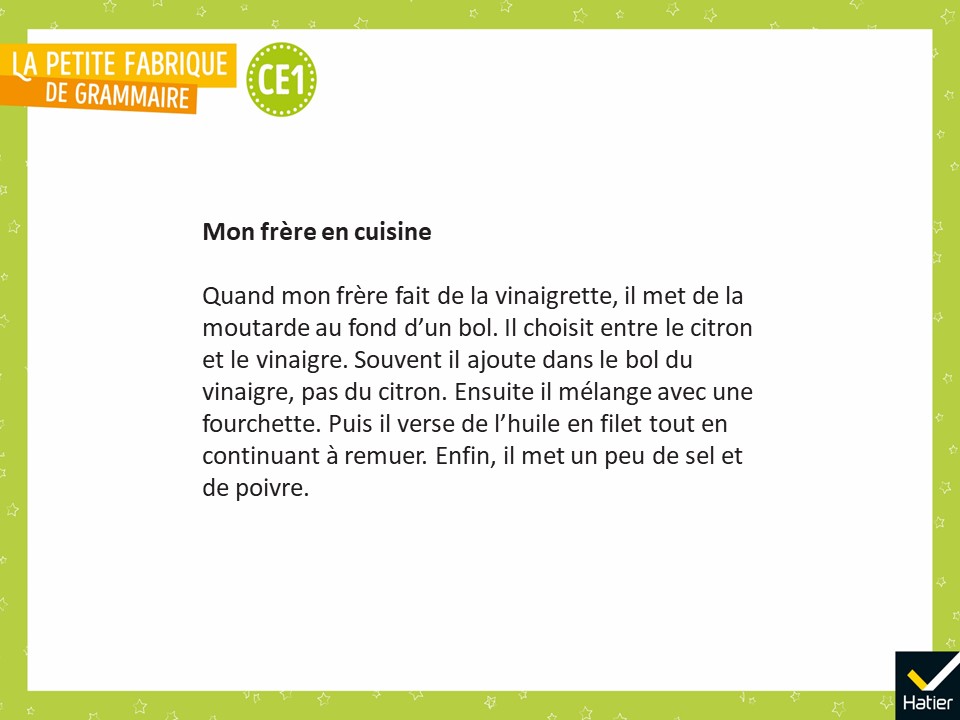 [Speaker Notes: « Vous hésitiez pour savoir si ce texte pouvait être dans un livre d’histoires ou un livre de recettes : il ressemble à la fois à une recette et à un morceau d’histoire. C’est normal que vous ayez hésité : c’est un texte qui a été écrit exprès pour cette leçon, c’est une sorte de faux texte. On a juste pris une recette et on a ajouté un personnage. Mais le personnage, on ne sait pas pourquoi il fait une vinaigrette, ce n’est pas vraiment une histoire. »]
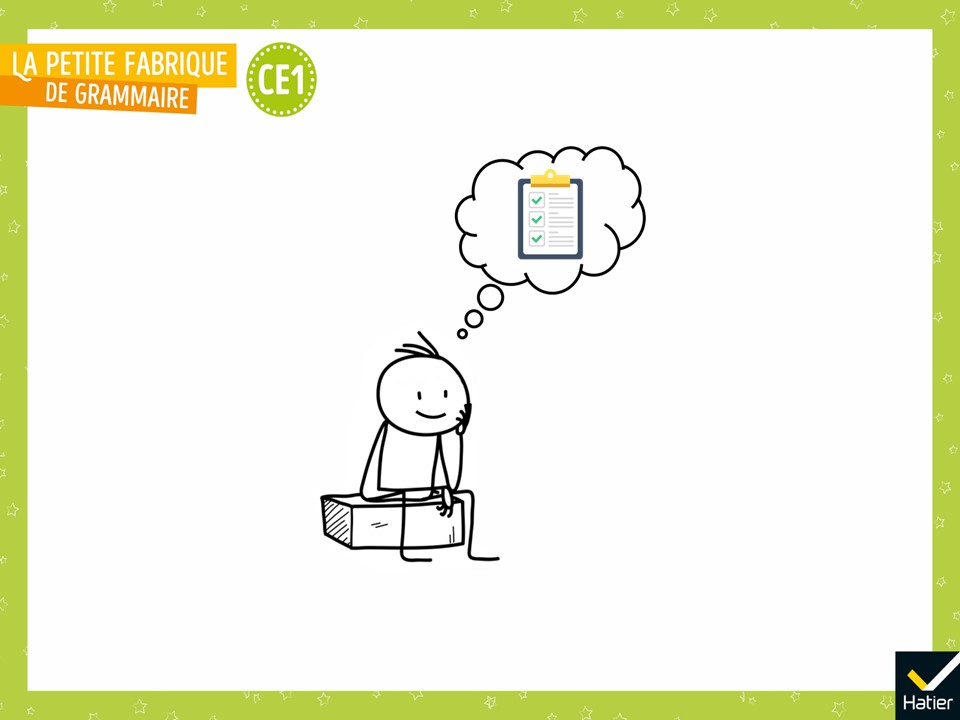 [Speaker Notes: « Dans la leçon Recette à l’infinitif, qu’avons-nous appris ? »
Réponse attendue (collectivement) :
on a découvert une nouvelle forme des verbes.
On connait les verbes à la personne 1, à la personne 2, à la personne 3, à la personne 4, etc. Dans la recette, on trouve les verbes à une autre forme. On appelle cette forme « infinitif ». 
Avec l’infinitif, on sait ce qui se passe, on ne sait pas de qui on parle… C’est très général, ça peut être n’importe qui… Voilà pourquoi on se sert de l’infinitif pour une recette : c’est pour tout le monde, on dit ce qu’il faut faire pour faire une vinaigrette.
Il n’y a donc pas de marque de personne, il y a une autre marque : celle de l’infinitif.]
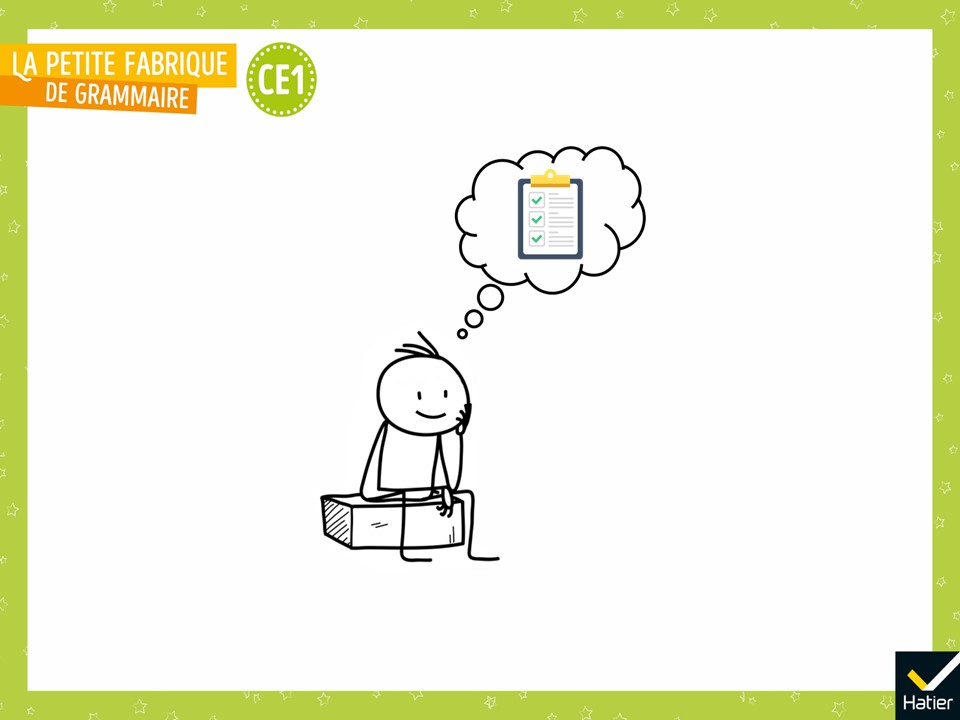 [Speaker Notes: « Quels sont les nouveaux mots de la grammaire que vous retenez ? 
Réponse attendue : l’infinitif.]
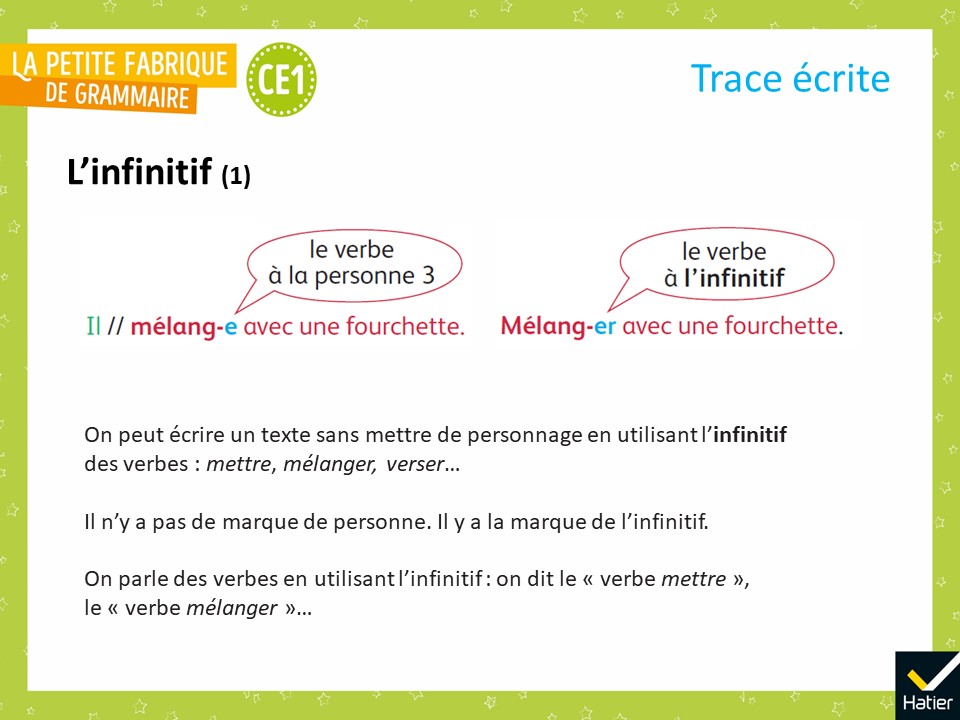 [Speaker Notes: « Voilà le mot qui me parait important et les exemples que j’ai choisis. On va les lire ensemble. »]
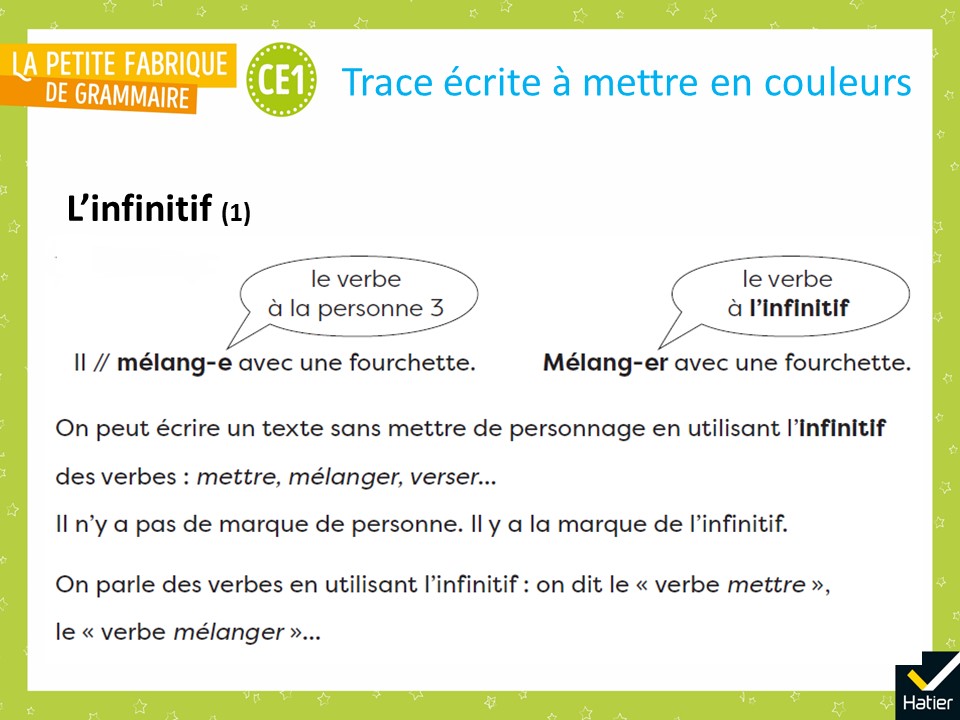 [Speaker Notes:  Distribuer la trace écrite à compléter (cf. Fichier photocopiable).

 « Voilà votre trace écrite. Vous allez ajouter les couleurs. 
Avec le crayon vert, soulignez la brique-sujet.
Avec le crayon rouge, soulignez les briques du verbe.
Avec le crayon bleu, entourez la marque à la fin du verbe (marque de la personne ou marque de l’infinitif). »]
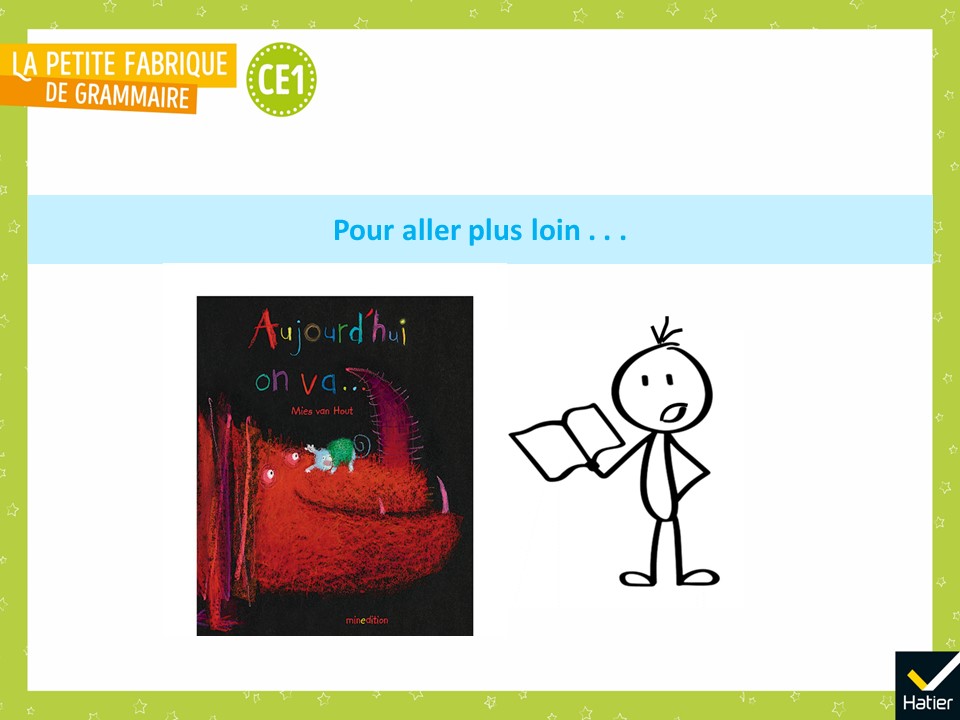 [Speaker Notes: Prolongement possible 

Il existe un spectaculaire album qui ne présente que des infinitifs mais qui raconte une histoire de brouille et de réconciliation, un simple script sans personnage :
Aujourd’hui, on va…, de Mies van Hout © Minedition, 2015.
Sa lecture peut renforcer la compréhension du mode « impersonnel » qu’est l’infinitif – mode sans marque de la personne, sans actualisation dans des personnages.]
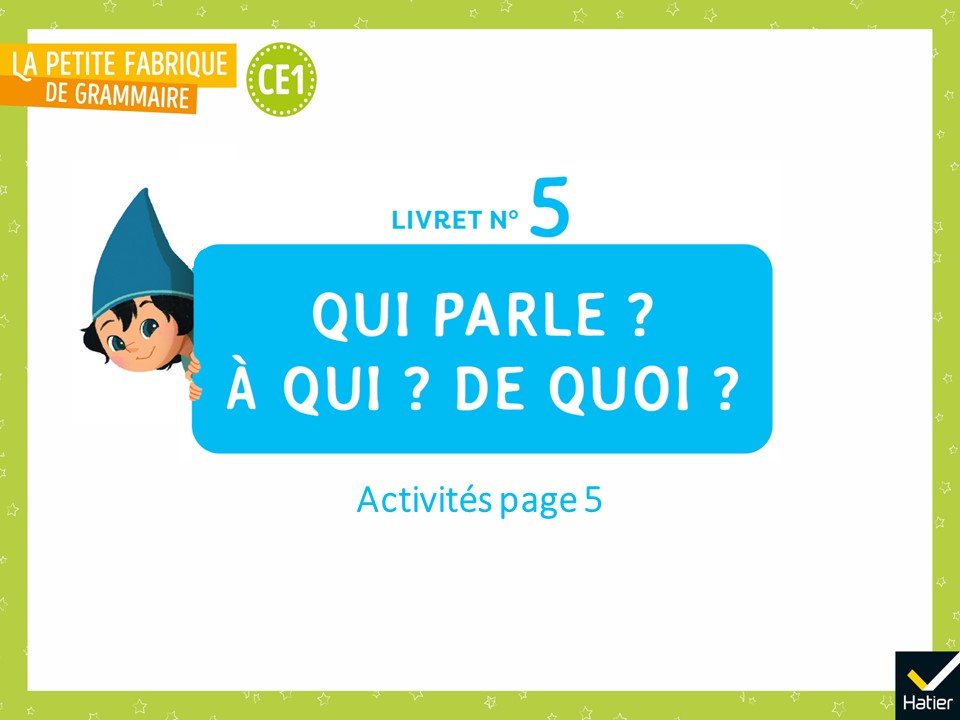 [Speaker Notes: Activités d’entrainement

Livret 5 page 5.]
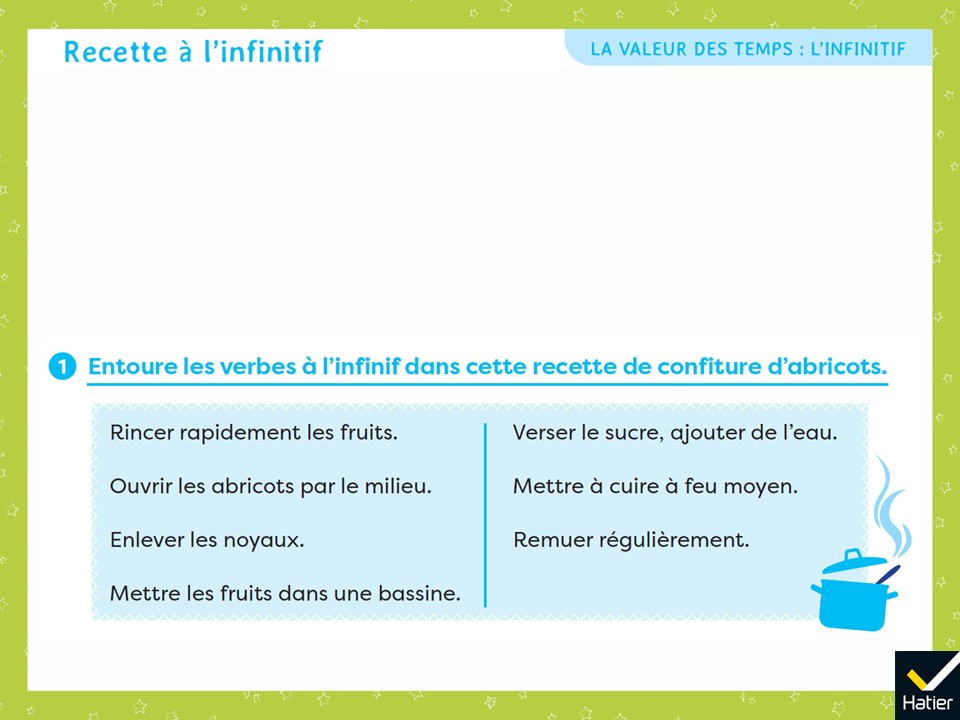 [Speaker Notes: Exercice 1 : 
Les verbes à entourer sont : Rincer • Ouvrir • Enlever • Mettre • Verser • Ajouter • Mettre • Cuire • Remuer.

Les élèves s’appuient sur le fait que ces mots disent ce qui se passe mais qu’on ne sait pas de qui on parle.

À l’oral, reformuler la recette en introduisant un personnage. 
Les verbes mettre, verser et ajouter ont été rencontrés dans la recette de la leçon.
Le verbe cuire peut être repéré. C’est bien un mot qui dit ce qui se passe.]
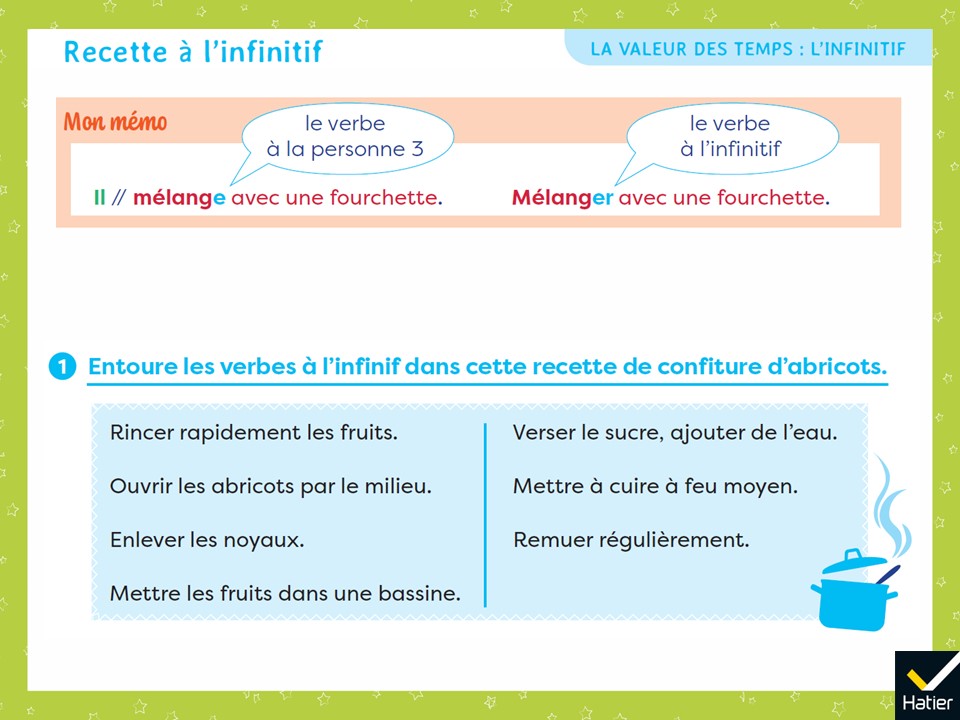 [Speaker Notes: (Affichage du mémo)
Exercice 1 : 
Les verbes à entourer sont : Rincer • Ouvrir • Enlever • Mettre • Verser • Ajouter • Mettre • Cuire • Remuer.

Les élèves s’appuient sur le fait que ces mots disent ce qui se passe mais qu’on ne sait pas de qui on parle.

À l’oral, reformuler la recette en introduisant un personnage. 
Les verbes mettre, verser et ajouter ont été rencontrés dans la recette de la leçon.
Le verbe cuire peut être repéré. C’est bien un mot qui dit ce qui se passe.]
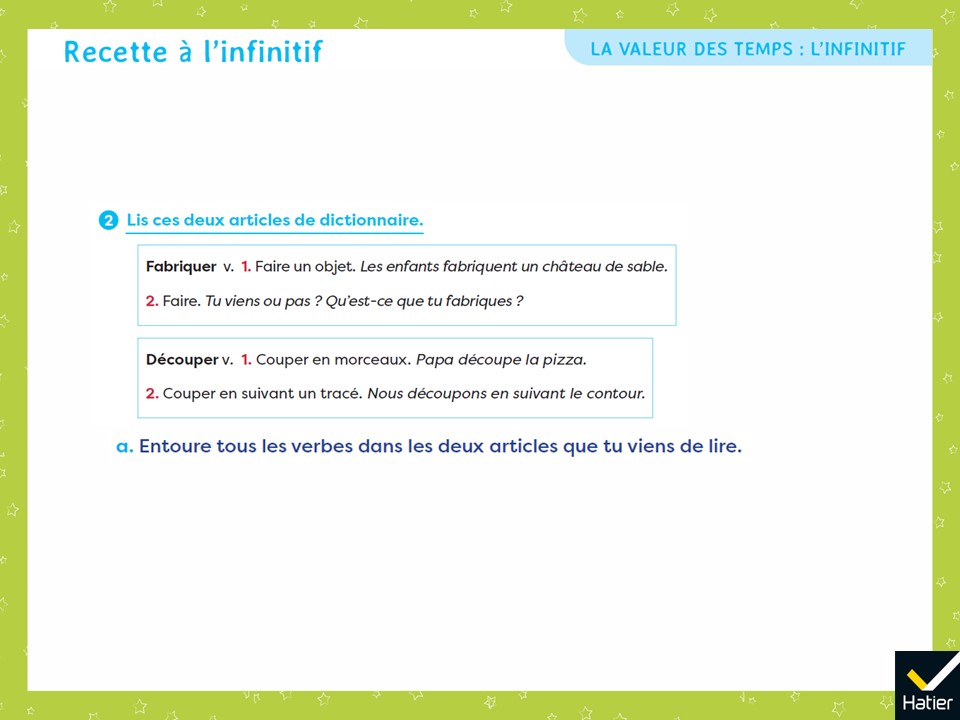 [Speaker Notes: Exercice 2 :
a. Les verbes à entourer sont :
Fabriquer • Faire • fabriquent • Faire • viens • fabriques
Découper • Couper • découpe • Couper • découpons

Les élèves s’appuient sur le fait que ces mots disent ce qui se passe. Ils peuvent aussi s’aider de la découpe en brique-sujet // brique du verbe.
Certains élèves peuvent identifier suivant comme un verbe (dit ce qui se passe). Si c’est le cas, ne pas chercher à le classer dans le tableau. Expliquer aux élèves qu’il s’agit d’une autre forme du verbe.]
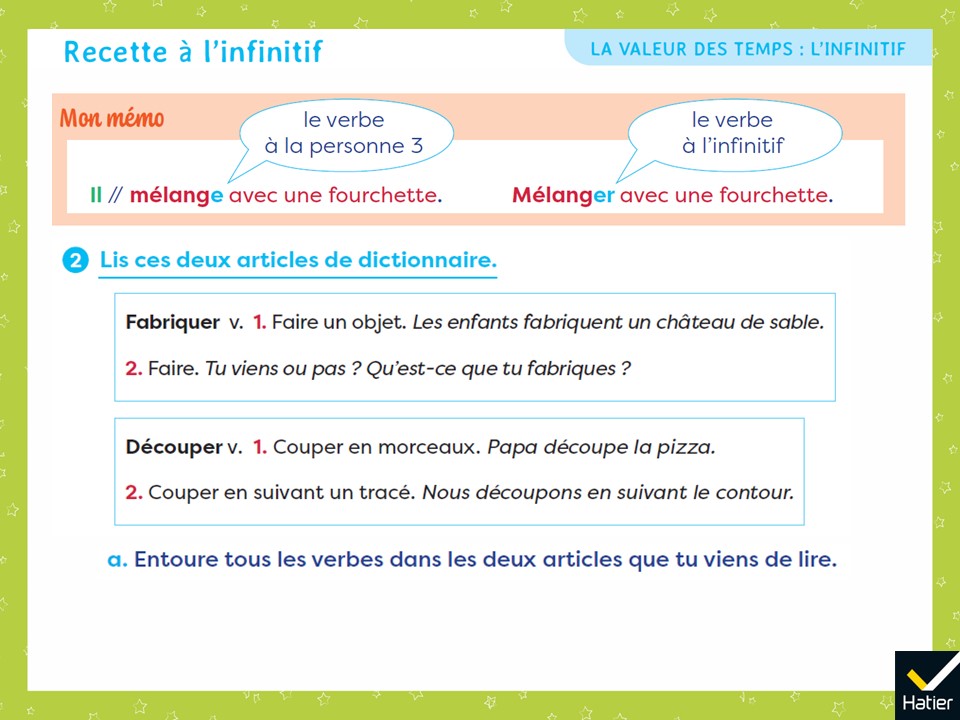 [Speaker Notes: (Affichage avec le mémo)
Exercice 2 :
a. Les verbes à entourer sont :
Fabriquer • Faire • fabriquent • Faire • viens • fabriques
Découper • Couper • découpe • Couper • découpons

Les élèves s’appuient sur le fait que ces mots disent ce qui se passe. Ils peuvent aussi s’aider de la découpe en brique-sujet // brique du verbe.
Certains élèves peuvent identifier suivant comme un verbe (dit ce qui se passe). Si c’est le cas, ne pas chercher à le classer dans le tableau. Expliquer aux élèves qu’il s’agit d’une autre forme du verbe.]
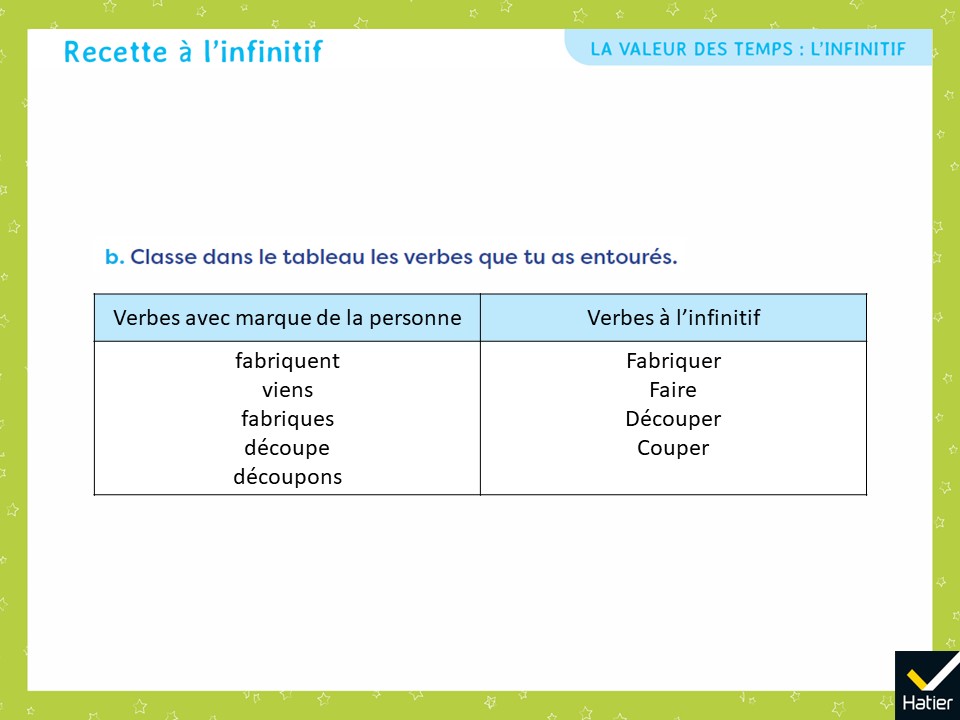 [Speaker Notes: Exercice 2 :
b.
Faire remarquer aux élèves que l’entrée de l’article est toujours le verbe à l’infinitif (fabriquer, découper). 
C’est un peu le « nom » du verbe. Par contre, dans les phrases d’exemples, le verbe est conjugué à différentes personnes (Les enfants fabriquent, tu fabriques…).
Quand on parle d’un verbe dans le dictionnaire, on utilise sa forme à l’infinitif, son « nom ». On ne s’intéresse qu’à ce qui se passe.]
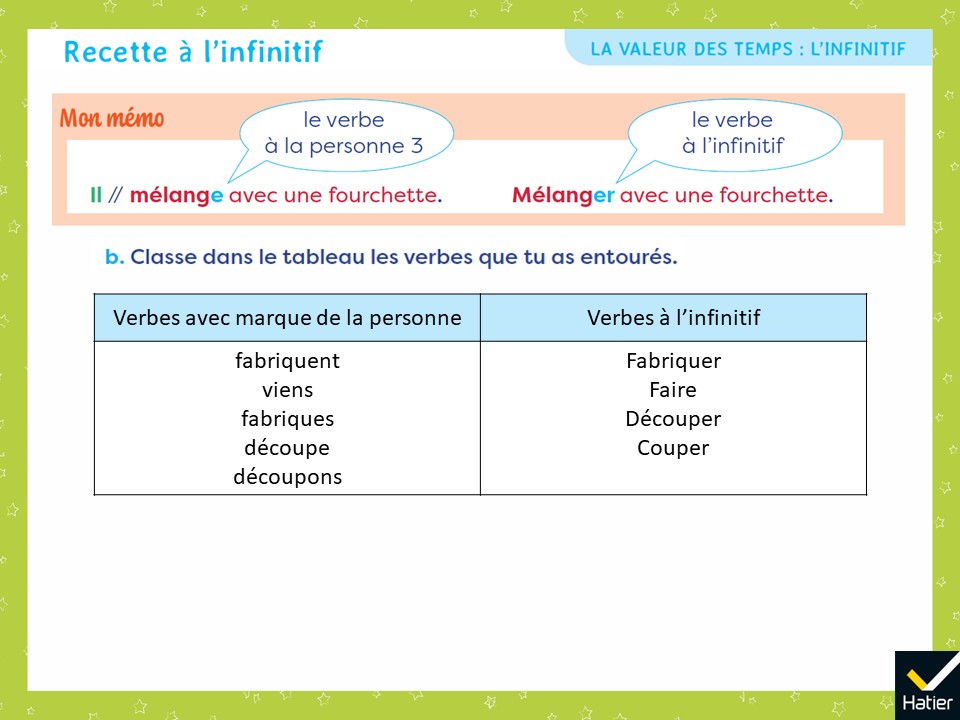 [Speaker Notes: (Affichage avec le mémo)
Exercice 2 :
b.
Faire remarquer aux élèves que l’entrée de l’article est toujours le verbe à l’infinitif (fabriquer, découper). 
C’est un peu le « nom » du verbe. Par contre, dans les phrases d’exemples, le verbe est conjugué à différentes personnes (Les enfants fabriquent, tu fabriques…).
Quand on parle d’un verbe dans le dictionnaire, on utilise sa forme à l’infinitif, son « nom ». On ne s’intéresse qu’à ce qui se passe.]